Hoofdstuk 3: Parlementaire democratie
Het parlement
Deelvraag:

Wie hebben de meeste macht, ministers of kamerleden?


Extra:
Regering: koning (in) + ministers
Kabinet: alle ministers en alle staatssecretarissen
Parlement: Eerste en Tweede kamer samen, ook wel Staten- Generaal
6. Het Parlement
Eerste Kamer   (75 leden)                          Tweede Kamer (150 leden)
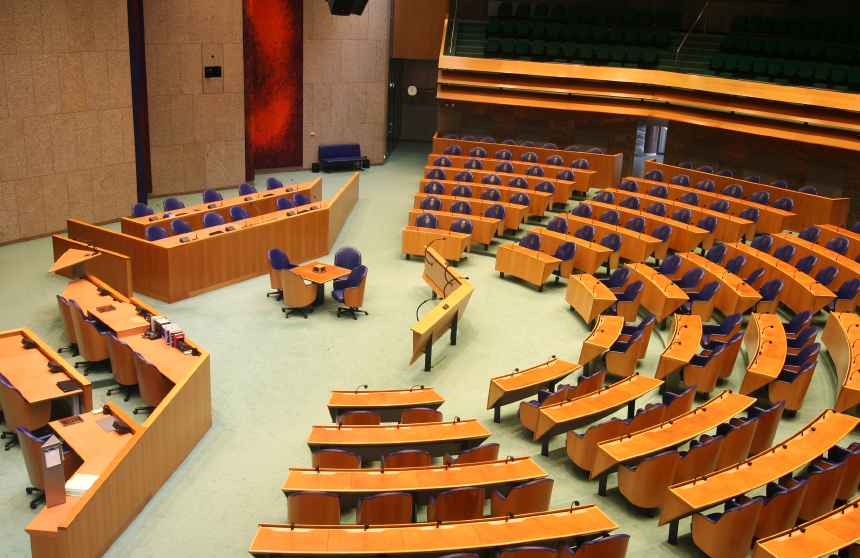 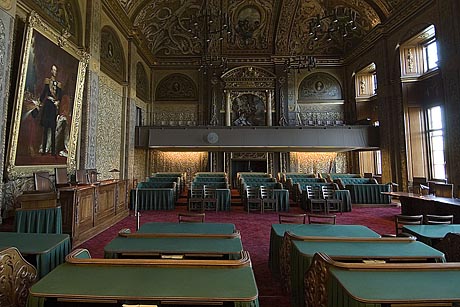 Het bestuur van Nederland
Regering (Koning en Ministers)                             Eerste Kamer (senaat) Parlement               Tweede Kamer
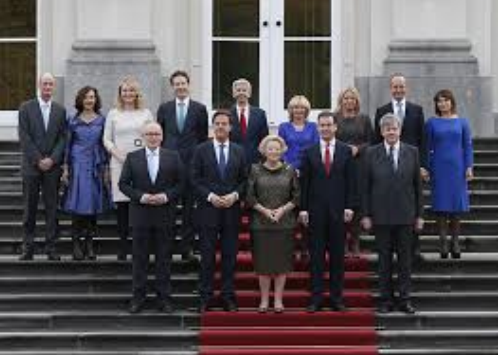 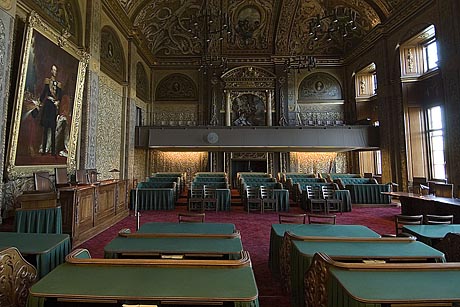 Het Nederlandse Parlement
Het Nederlandse parlement bestaat uit:

Tweede Kamer (150 zetels= 150 gekozen volksvertegenwoordigers)

Eerste Kamer (75 zetels = 75 gekozen volksvertegenwoordigers)
Nederland een indirecte democratie
Het parlement bestaat uit de Tweede en de Eerste Kamer.

Tweede Kamer wordt direct (= rechtstreeks) gekozen

Eerste Kamer wordt indirect gekozen door de leden van de Provinciale Staten. We spreken in dit geval van ‘getrapte’ verkiezingen.
Zetelverdeling tweede kamer 2017- 2021
Parlement= Eerste en Tweede Kamer= Volksvertegenwoordiging= Staten- Generaal
Tweede Kamer samenstelling (verdeling zetels 2012- 2017)
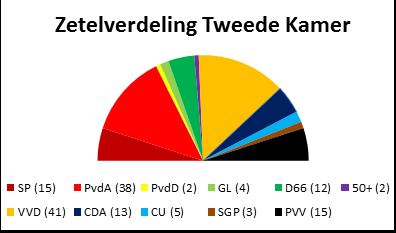 Zetelverdeling Eerste Kamer
Huidige coalitie (sinds 2012)
VVD en PvdA 

Bijzondere aan huidige coalitie:

VVD en PvdA hebben samen in de Tweede Kamer een meerderheid (namelijk samen 77 zetels), maar hebben in de Eerste Kamer samen geen meerderheid (namelijk samen 22 zetels). 

VVD en PvdA zijn dus momenteel in de Eerste Kamer afhankelijk van de steun van oppositiepartijen om aan een meerderheid te komen voor voorstellen van de VVD/PvdA.
Nieuwe coalitie na verkiezingen 2017
Coalitie: VVD- CDA- D66- CU

Totaal 76 zetels in de tweede kamer (1 zetel meer dan de helft)

Totaal 38 zetels in de eerste kamer (1 zetel meer dan de helft)

Conclusie:
VVD- CDA- D66- CU hebben in beide kamers een ‘nipte’ meerderheid.
Fracties in de Tweede en Eerste Kamer
Een fractie is de groep vertegenwoordigers van een politieke partij in een gekozen orgaan.

De PvdA heeft 38 zetels in de Tweede Kamer; de PvdA bestaat dus uit 38 Tweede Kamerleden.

Er zijn twee soorten fracties:
Coalitiepartijen (Twee of meer partijen die samen de meerderheid vormen en samen een regeerakkoord hebben gemaakt)
Oppositiepartijen: partijen die niet in de coalitie zitten. Is hetzelfde als ‘partijen die niet in de regering’ zitten.
Trias Politica: scheiding of evenwicht van machten
Doel van de trias politica:

“ Voorkomen dat een persoon of een kleine groepering alle macht in handen krijgt.”

Extra: 
‘Machten die elkaar controleren’
‘Machten die elkaar in evenwicht houden’
Trias politica in theorie
De trias politica van Montesquieu in theorie:

Eerste macht: Wetgevende macht (parlement)

Tweede macht: Uitvoerende macht (regering)

Derde macht: (onafhankelijke) Rechterlijke macht (rechters)
Werking van de Trias Politica:
Extra:

- Macht wordt verdeeld over verschillende  organen; 

- De machten hebben niets over elkaar te zeggen;

- De machten vullen elkaar aan en kunnen (moeten) elkaar wel controleren.
Trias Politica in de Nederlandse rechtsstaat
Wetgevende macht = Parlement en Regering

Uitvoerende macht= Regering

(onafhankelijke) Rechterlijke macht = Rechters

Conclusie: 
    Balans slaat deels door naar de regering die zowel uitvoerende als wetgevende macht heeft.
Samenspel van de drie machten
Wetgevende macht: 

& Invoeren van een rookverbod in de horeca
& Invoeren van de identificatieplicht
& Invoeren van een (Sociaal )Leenstelsel voor studenten
& Verkorten van de duur van de WW- uitkering
& Invoeren van minimumstraffen / Verhogen van de maximumstraffen
& Strafbaar stellen van illegaliteit
Samenspel van de drie machten
Uitvoerende macht:
Controle op roken in horecagelegenheden
Controle op bij zich dragen van identiteitsbewijs
Verstrekken van leningen aan studenten
Uitkeren van een WW- uitkering
Opsporen en vervolgen van verdachten van strafbare feiten
Samenspel van de drie machten
(Onafhankelijke) Rechterlijke macht:

# Uitspraken doen in individuele (straf)zaken.
# Beoordelen of bv. politie en justitie zich aan de wet hebben gehouden.
# De Nederlandse wet toepassen en interpreteren.
Verhouding Regering en Parlement
Regering voert beleid op basis van wetten die zijn aangenomen door het parlement en op basis van het regeerakkoord.

Parlement heeft twee taken:
Medewetgevende taak: Maken van nieuwe wetten, aanpassen van bestaande wetten, stemmen over wetsvoorstellen.
Controleren van de regering.
Parlement:
Staten Generaal= EK + TK = Parlement= volksvertegenwoordiging

Twee hoofdtaken van deTweede Kamer:

Medewetgevende taak
Controleren van de regering
Medewetgevende taak ‘Tweede kamer’
Het stemmen over wetsvoorstellen

Het recht van amendement

Het recht van initiatief

Het budgetrecht
Controlerende taak ‘Tweede Kamer’
Het vragenrecht

Het recht van interpellatie

Het recht van motie (afkeuring/ wantrouwen/ treurnis)

Het recht van enquête
Moties
Motie van wantrouwen
   Spreekt de Kamer uit niet langer vertrouwen te hebben in een bewindspersoon of in het kabinet. 
          Zij kunnen niet anders doen dan daaraan consequenties te verbinden en op te stappen.

Motie van afkeuring:
   Veroordeelt beleid van een bewindspersoon (of van het kabinet). 
    De ernst van de verwoorde kritiek kan reden zijn voor ontslagaanvraag. 
Motie van treurnis
Dat is een mildere vorm van afkeuring en heeft bij aanneming dan ook geen consequenties. 

http://www.parlement.com/ (wantrouwen, afkeuring, treurnis)
Informele middelen ‘Tweede Kamer’
Lobbyen bij ministers

Overleg plegen met ambtenaren en pressiegroepen

Gebruik maken van de massamedia
Eerste Kamer
Géén full- time baan

Toetst wetsvoorstellen aan staatsrechtelijke normen en normen van ‘behoorlijke wetgeving’

Heeft géén recht van amendement

Heeft géén recht van initiatief
Hoofdtaak ‘Eerste Kamer’
‘Het controleren of een wetsvoorstel inhoudelijk in 
overeenstemming is met eerdere wetgeving en met de 
grondwet’. (Blz. 90 Essener)

De Eerste kamer kan de wetten die zijn goedgekeurd door 
de Tweede Kamer niet meer wijzigen, maar slechts goed-
of afkeuren.
Bevoegdheden ‘Eerste Kamer’
Het recht om schriftelijk vragen te stellen aan het kabinet

Het recht van interpellatie

Het recht om een parlementaire enquête in te stellen

Het recht van motie (afkeuring/ wantrouwen);
Echter: politieke gevolg ?????
Politieke cultuur
Politieke cultuur:
“de manier waarop politici met elkaar omgaan”.

Kenmerken van de Nederlandse politieke cultuur:
Bereidheid om met elkaar te overleggen;
Bereidheid/ Noodzaak om compromissen te sluiten (poldermodel).

Extra:
Voordeel compromis: er wordt rekening gehouden met verschillende belangen van verschillende betrokkenen;
Nadeel compromis: partijen bereiken hun ideaal nooit voor 100%.